半截裙基本紙樣
半截裙的基本紙樣
(0)-(1)：裙長65 厘米
(0)-(2)：腰圍至臀圍（20厘米）(2)-(3)：1/4臀圍（24厘米）畫一條至(4)
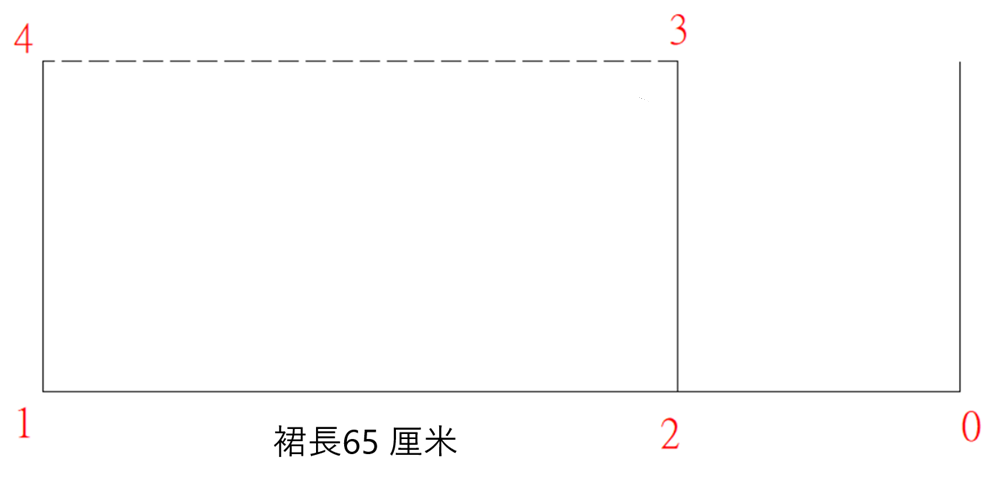 ¼ 臀圍（24厘米）
腰線至臀圍 20厘米
(0)-(5)：1/4腰圍+2.5厘米+2.5厘米（暗褶）=20厘米(5)-(6)：直上1厘米至(6)
1厘米
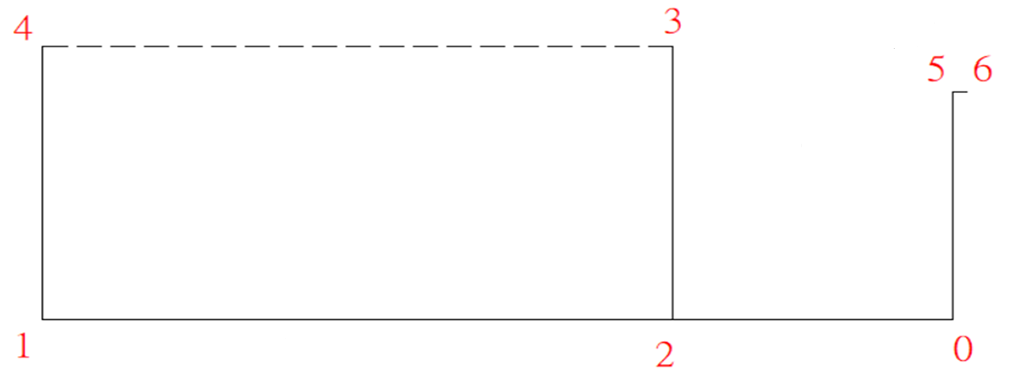 用一條彎線連接(3)-(6)，用另一條彎線連接(0)-(6)
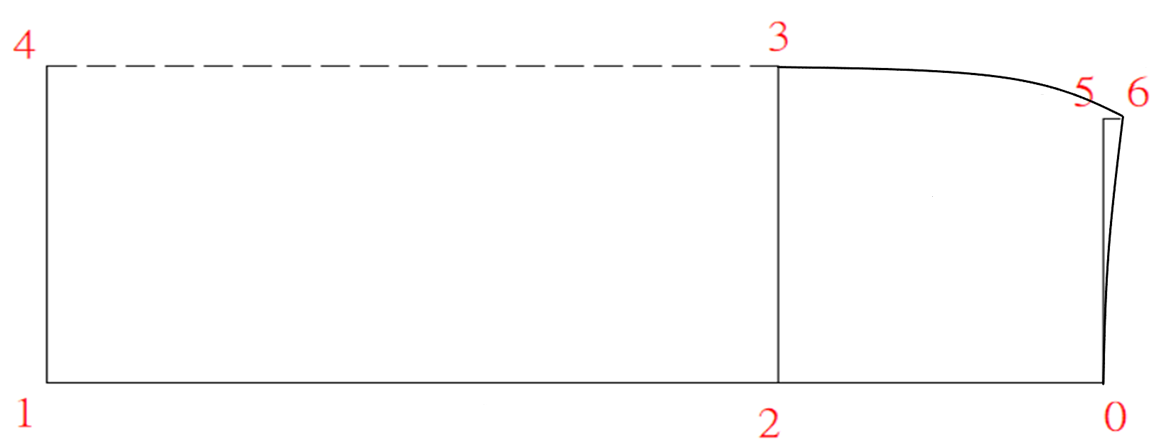 (0)-(7)：(0)-(6)的中位
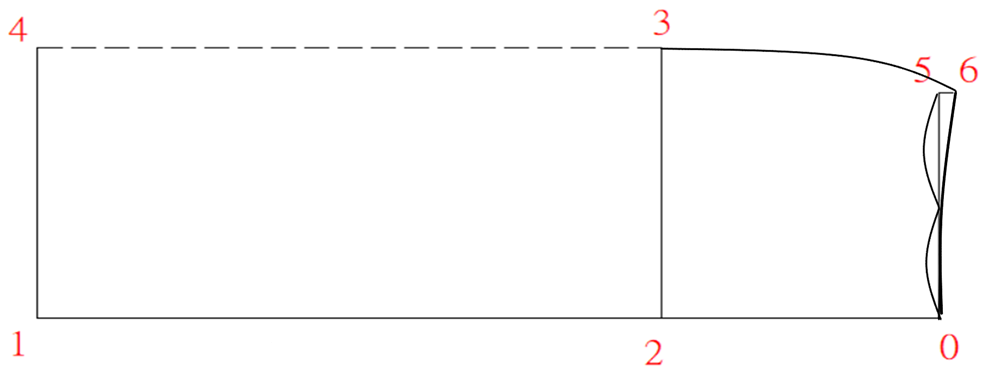 (7)-(8)：前暗褶（2.5厘米）
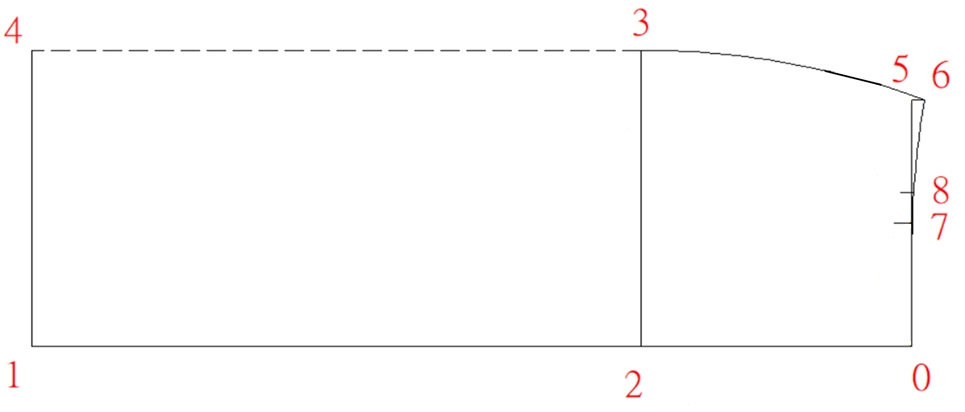 2.5 厘米
(9)：(7)-(8)中位，直出至(10)(9)-(10)：9厘米（褶長度）
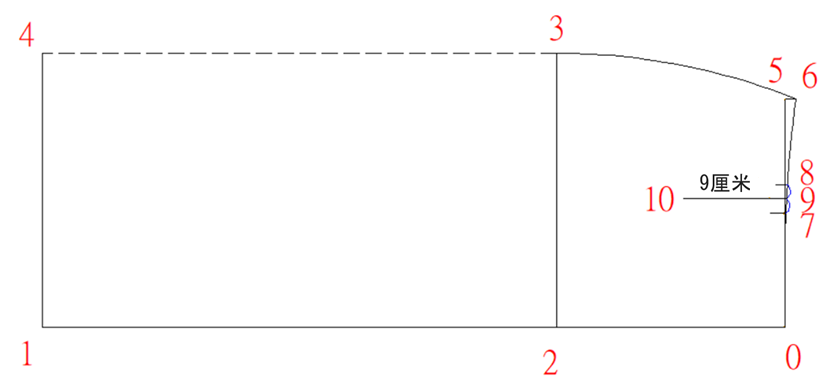 (10)-(11)：1厘米
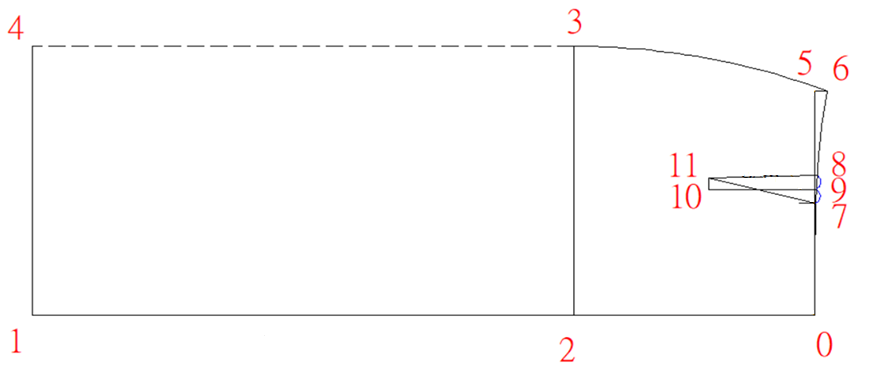 1厘米
(4)-(12)：3厘米(1)-(12)分三份，(12)成直角
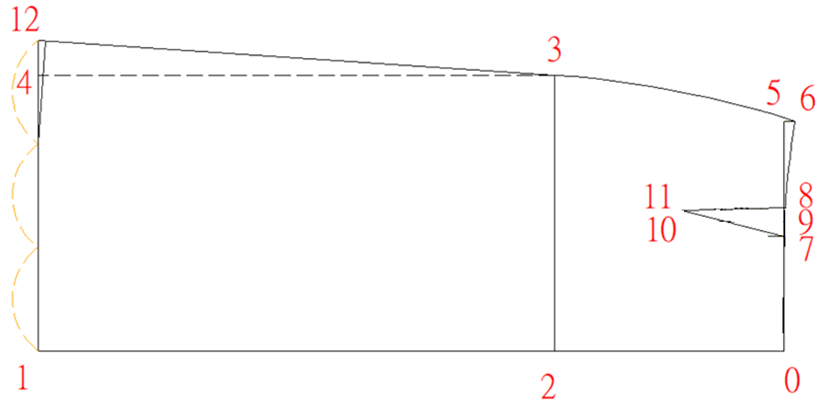 3厘米
對接暗褶，畫腰線
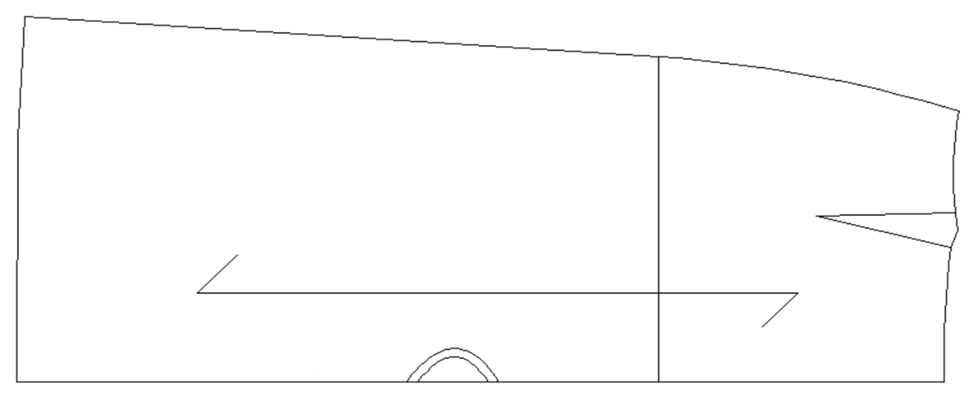 前幅裁一幅
雙摺線
後幅(13)-(14)：裙長（65厘米）(13)-(15)：腰圍線至臀圍線（20厘米）(15)-(16)：1/4 臀圍（24厘米）(13)-(18)：1/4 腰圍-1.25厘米+5 厘米（兩個暗褶）=20厘米
(18)-(19)：從(18)直上1厘米，用彎線連接(19)-(16）用彎線連接(13-(19)成直角
(13)-(19)分三份，(20)及(21)直落12.5厘暗褶(a)：2.5厘米及暗褶(b)：2.5厘米
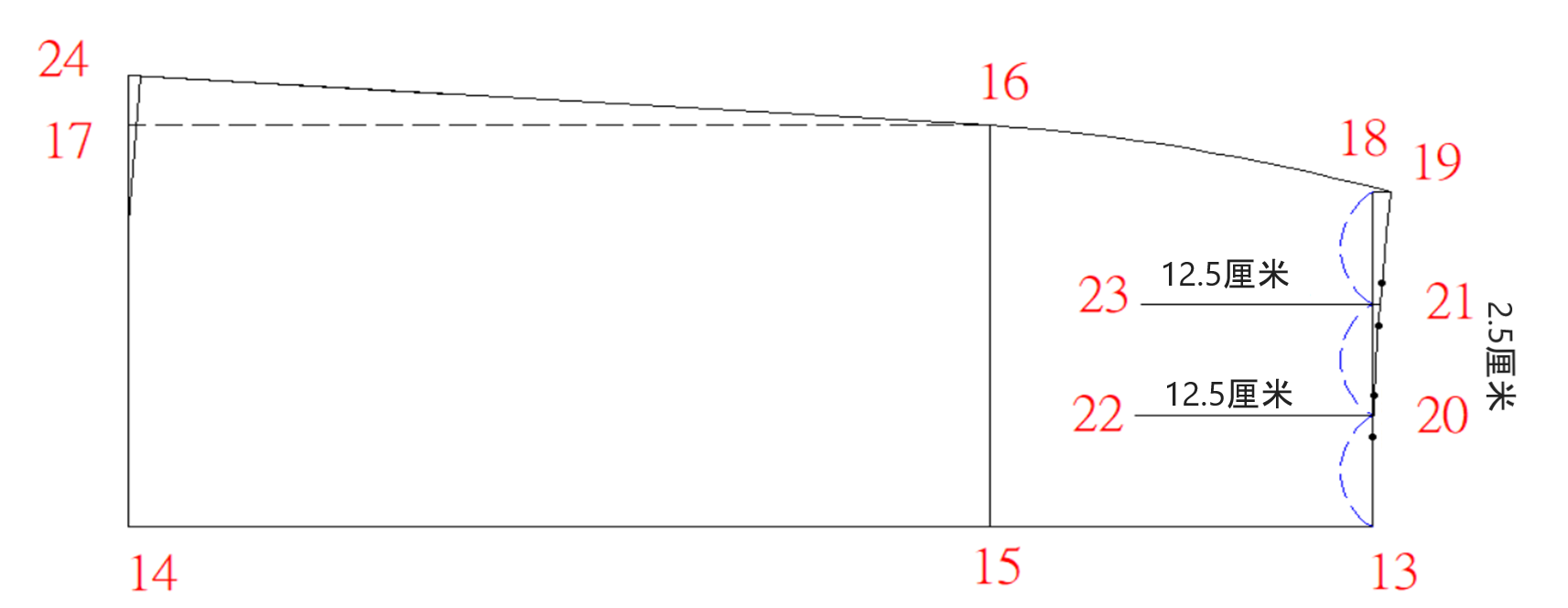 (22)/(23)：1厘米
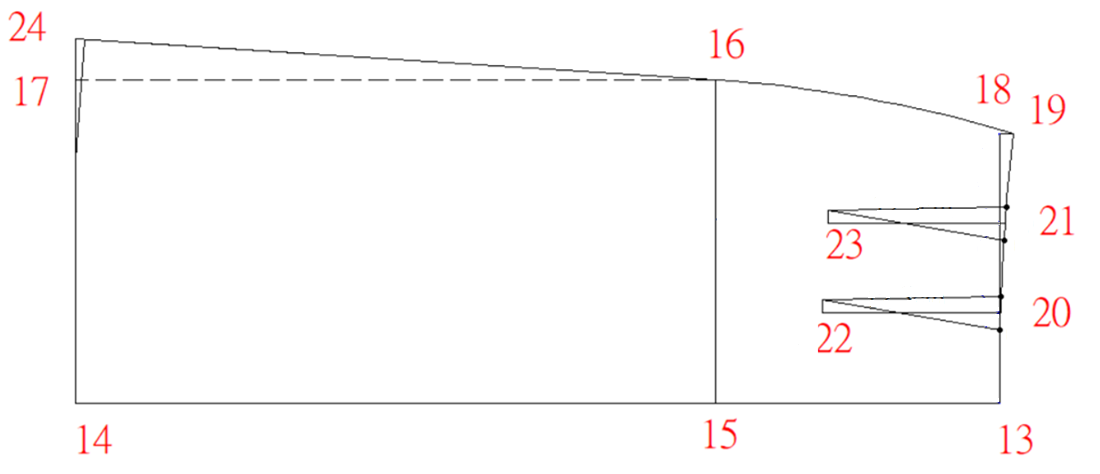 1厘米
1厘米
對接暗褶，畫腰線
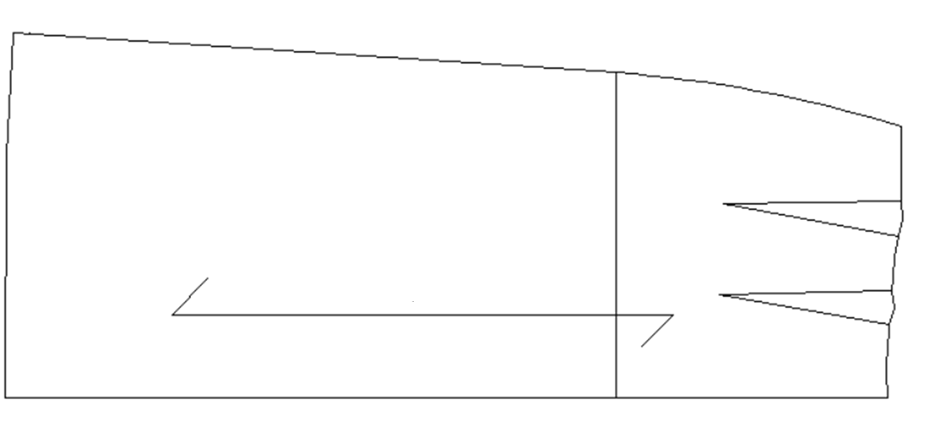 後幅裁兩幅
裙頭- 3 厘米鈕位
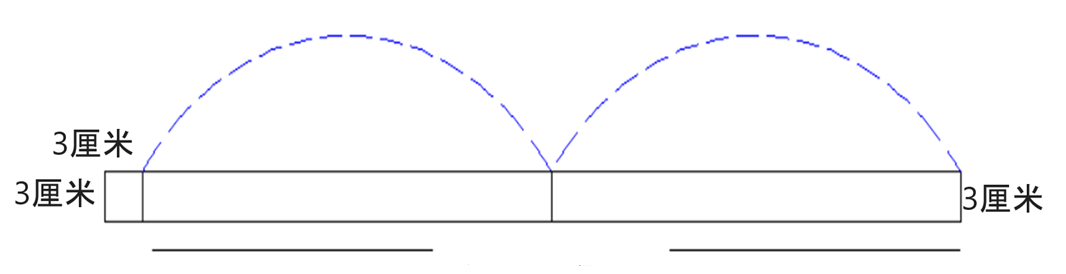 腰圍60厘米
裙頭
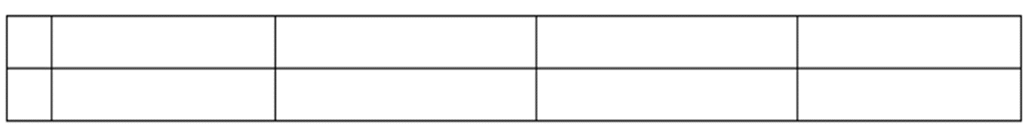 6厘米
裙頭
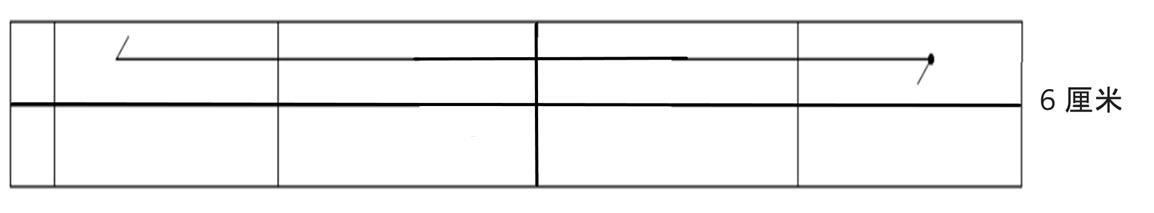 腰帶裁一幅
撲裁一幅
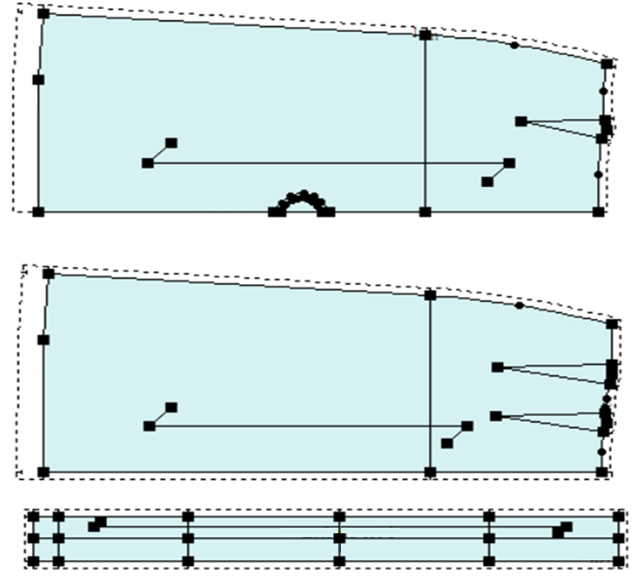 ３厘米
前幅裁一幅
雙摺線
３厘米
後幅裁兩幅
腰帶裁一幅
撲裁一幅
示範影片
半截裙的基本款式 - 前幅

半截裙的基本款式 - 後幅

半截裙的基本款式 - 加黹口

半截裙的基本款式 - 裙頭
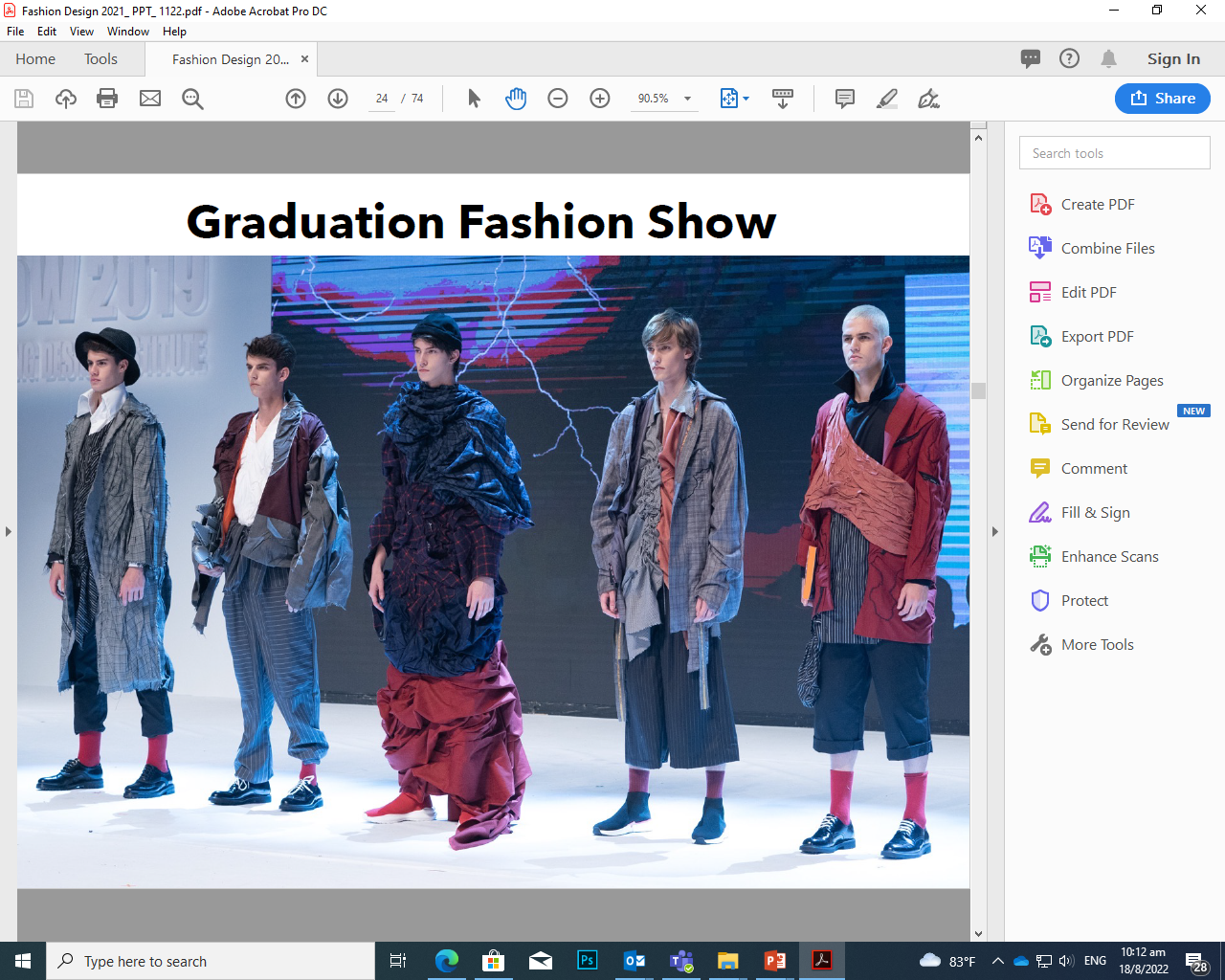 相片由香港知專設計學院提供
課堂活動

畫半截裙的基本紙樣